УФНС России 
по Новгородской области
«Правоприменительная практика налоговых органов Новгородской области по налоговым спорам на примерах судебных актов, принятых в 2018-2019 годах. Практика работы территориальных налоговых органов по предупреждению налоговых нарушений»
Начальник правового отдела
Семерня Максим Викторович
РЕЗУЛЬТАТЫ РАССМОТРЕНИЯ СПОРОВ  В СУДЕБНОМ ПОРЯДКЕ
Количество судебных споров в суде I инстанции
ед.
Выиграно споров 
по сумме, %
Выиграно споров  
по количеству, %
2
Соотношение количества дел рассмотренных судами  и прошедших досудебное урегулирование  спора
споры, прошедшие досудебное урегулирование
иные споры, не требующие досудебного урегулирования
25
3
Пункт 1 статьи 54.1 НК
Отражение в бухгалтерской и налоговой отчётности несуществующих сделок, искусственное дробление бизнеса, а также сделок, не отражающих действительную сущность, является ИСКАЖЕНИЕМ сведений о фактах хозяйственной жизни и об объектах налогообложения.
ПУНКТ 3 
статьи 
122 НК РФ
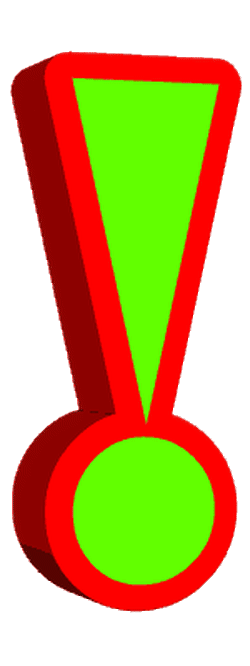 Искажения НЕ могут быть НЕУМЫШЛЕННЫМИ
 (ввиду добросовестного заблуждения/ неосторожности)
4
Пункт 2 статьи 54.1 НК
Сделка имеет место, но заключена с ЕДИНСТВЕННОЙ целью – неуплата налога.
Сделка имеет место и обязательство по сделке, выполнено
	…но не  стороной, указанной в договоре 	(первичных документах), и такому лицу 	обязательства не передавались ни по договору 	ни в силу закона
5
Правоприменение судами РФ ст. 54.1 НК РФ
Дела, рассмотренные судами в первой инстанции: 
A11-15189/2018 ООО «Вязники Энергия» (решение Арбитражного суда Владимирской области от 15.04.2019); 
А42-9542/2018 ООО «Коммандит Сервис» (решение Арбитражного суда Мурманской области от 24.01.2019);
А66-17133/2018 ИП Кондратьев Н.Н. (решение Арбитражного суда Тверской области от 05.04.2019);
A19-28073/2018 ООО «Руслан-11» (решение Арбитражного суда Иркутской области от 24.01.2019);
A05-15065/2018 ИП Пойда В.П. (решение Арбитражного суда Архангельской области от 04.03.2019); 
А56-146534/2018 ООО «Компас-Строй» (решение Арбитражного суда города Санкт-Петербурга и Ленинградской области от 25.03.2019).
6
Правоприменение судами РФ ст. 54.1 НК РФ
Дела, рассмотренные судами в первой и апелляционной инстанциях: 
A04-762/2019 ООО «Агрохим-Благовещенск» (решение Арбитражного суда Амурской области от 09.04.2019, Постановление 6 ААС от 05.08.2019); 
A27-19628/2018 ООО «СпецТех-Сервис» (решение Арбитражного суда Кемеровской области от 11.02.2019, Постановление 7 ААС от 15.05.2019); 
A27-23790/2018 ООО «Медиакит» (решение Арбитражного суда Кемеровской области от 17.01.2019, Постановление 7 ААС от 29.04.2019);
А32-48824/2018 ООО «Виктория» (решение Арбитражного суда Краснодарского края от 24.04.2019, Постановление 15 ААС от 15.07.2019);
А46-22290/2018 ООО «ЛюБим ОВО» (решение Арбитражного суда Омской области от 13.04.2019, Постановление 8 ААС от 27.06.2019);
А60-57939/2018 ООО «Сосьвинское ремонтностроительное управление» (решение Арбитражного суда Свердловской области от 12.02.2019, Постановление 17 ААС от 15.08.2019);
№ А27-27726/2018 ООО «Мир» (решение Арбитражного суда Кемеровской области от 19.06.2019, Постановление 7 ААС от 06.05.2019).
7
Правоприменение судами РФ ст. 54.1 НК РФ
Дела, рассмотренные судами в первой, апелляционной, кассационной инстанциях, а также в Верховном суде РФ: 
A32-16237/2018 «Сельхозкапитал» (решение Арбитражного суда Краснодарского края от 03.09.2018, Постановление 15 ААС от 20.10.2018, Постановление АС Северо-Кавказского округа от 29.01.2019, Определение ВС РФ от 24.04.2019);
А32-16243/2018 ООО «ПарусТрейд» (решение Арбитражного суда Краснодарского края от 01.08.2018, Постановление 15 ААС от 23.10.2018, Постановление АС Северо-Кавказского округа от 20.02.2019, Определение ВС РФ от 24.04.2019);
А32-16300/2018 ООО «Эммер Трейд» (решение Арбитражного суда Краснодарского края от 03.08.2018, Постановление 15 ААС от 19.10.2018, Постановление АС Северо-Кавказского округа от 30.01.2019, Определение ВС РФ от 24.04.2019);
А27-24569/2018 ООО «Мир» (решение Арбитражного суда Кемеровской области от 30.01.2019, Постановление 7 ААС от 04.04.2019, Постановление АС Северо-Западного округа от 22.07.2019);
А81-9056/2018 ООО Строительная компания «МАКС-Гарант» (решение Арбитражного суда Ямало-Ненецкого АО от 19.06.2019, Постановление        8 ААС от 11.06.2019, Постановление АС Западно-Сибирского округа от 29.08.2019).
8
Правоприменение Верховным судом РФ статьи 54.1 НК РФ (Определения от  24.04.2019 г. по делам №№ A32-16237/2018, А32-16243/2018, А32-16300/2018)
Общие обстоятельства, установленные ВС РФ в части признания позиции налоговых органов обоснованной:
1. Номинальный характер деятельности контрагентов;
2. Документы, представленные налогоплательщиками в ходе проверок, содержали недостоверные сведения о фактах хозяйственной жизни, об объектах налогообложения (фактически создан фиктивный документооборот с целью неуплаты сумм налога); 
3. Доказана согласованность действий налогоплательщика и его контрагентов;
4. Установлены организации, фактически выполнившие работы (оказавшие услуги, поставившие товары).
9